Microfiesta4.0 (2019-20)
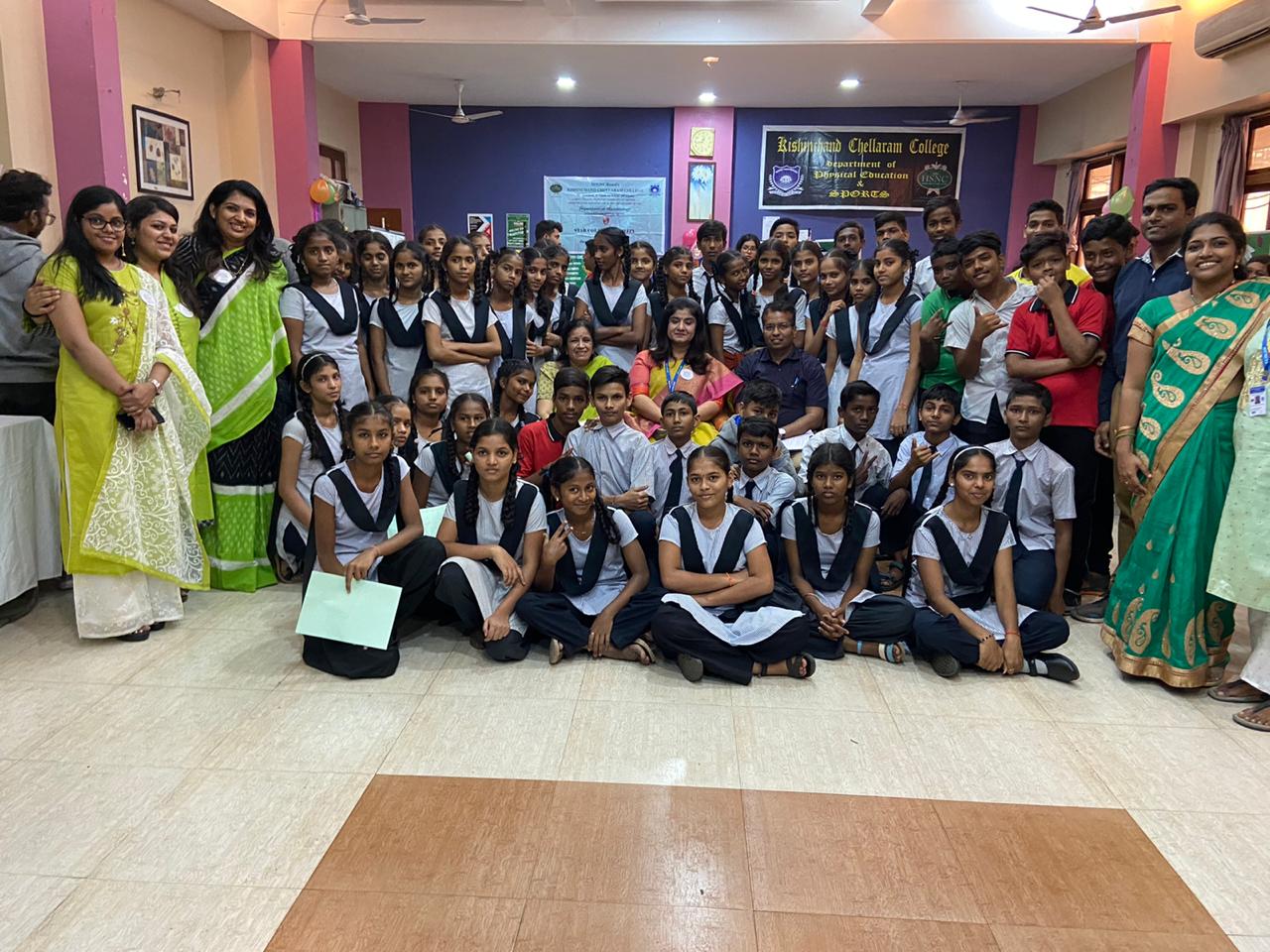 Principal Dr. Hemlata K. Bagla, Dr. Sahayog Jamdhar and Mrs. Prabha Padmanabha along with the department teachers and school students
Microfiesta.3 (2018-19)
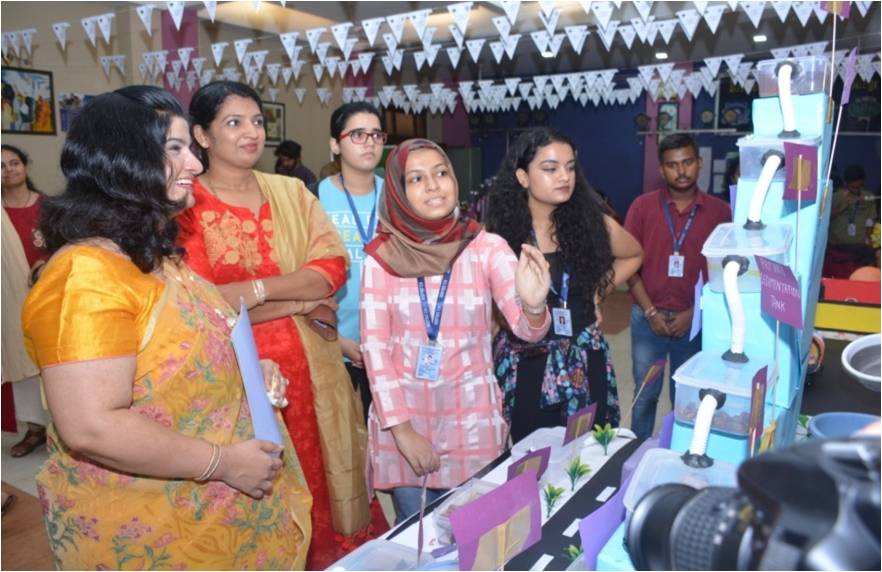 pics
Students explaining their model to Principal Dr Hemlata K. Bagla at Microfiesta.3.0
Microfiesta.2 (2017-18)
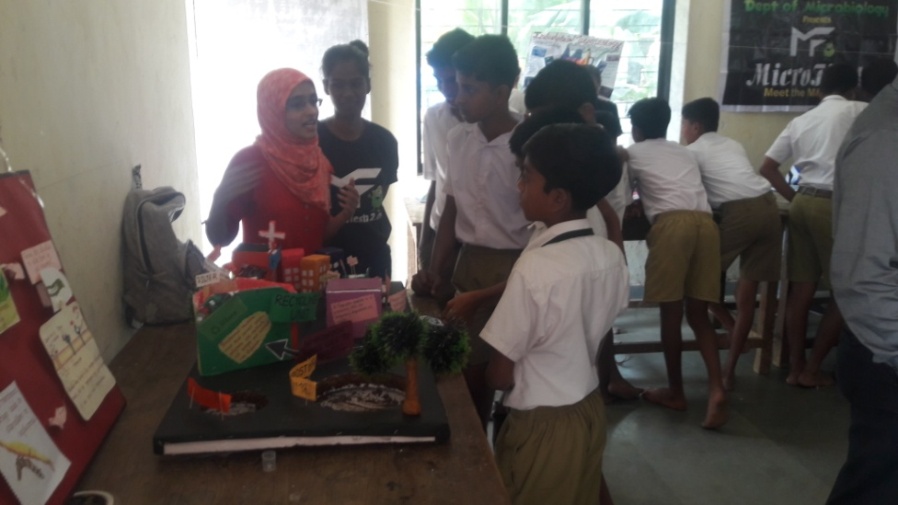 Scientific models being explained  to school students at Saphale
Microfiesta.2 (2017-18)
School  Students observing various types of Microbes
Microfiesta.3 (2018-19)
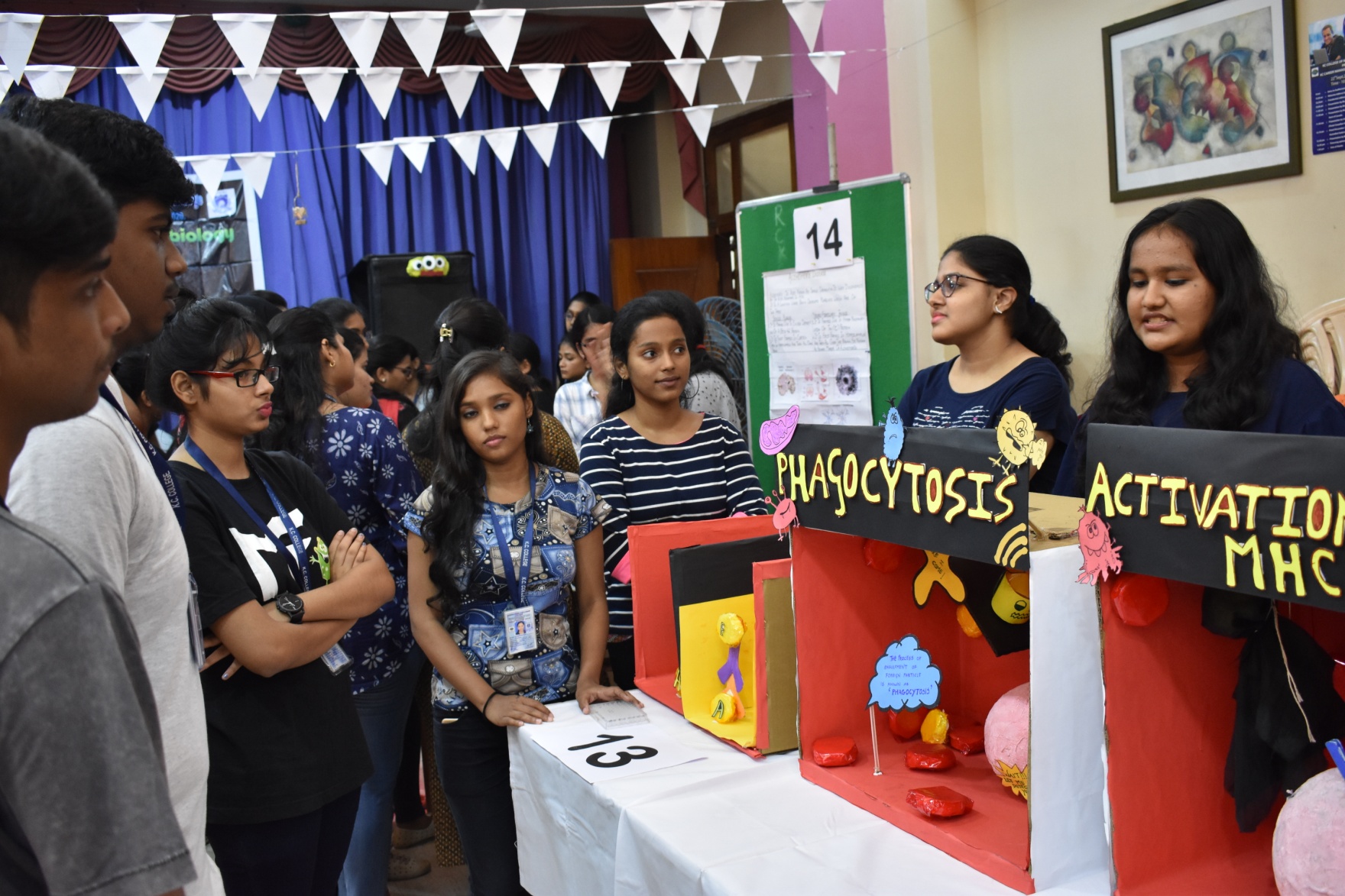 Students explaining concepts to Undergraduate and Junior college students
Microfiesta. (2016-17)
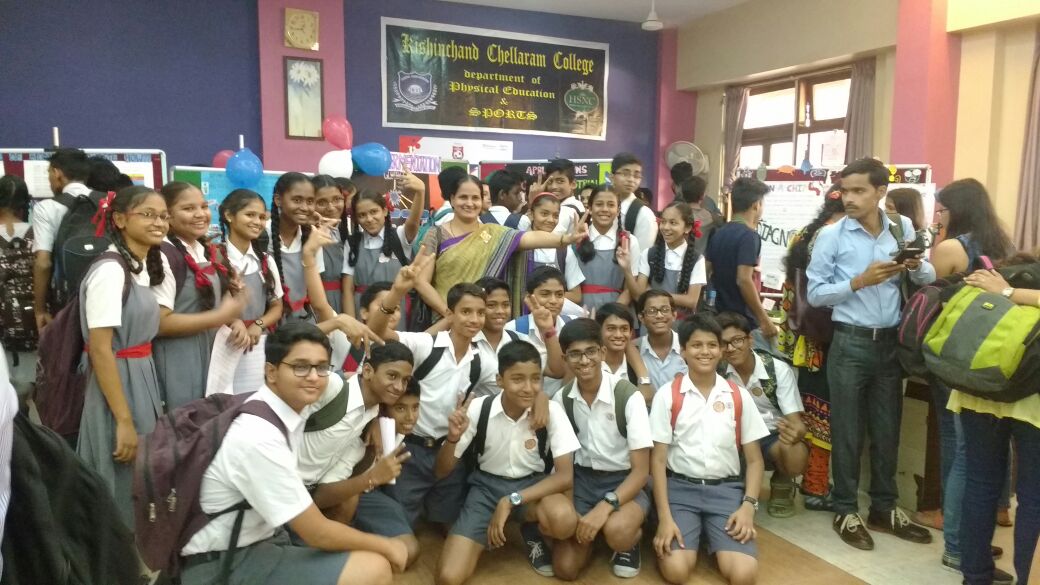 School students attending Microfiesta